YOUR COUNTY LOGO
KEYS TO MEANINGFUL OBSERVATION
POST-ELECTION TABULATION AUDITS
Meaningful observation is essential for healthy elections. Election audits have become a popular topic among candidates, government officials and voters. Many wish to better understand what an election audit really is and is not. Observers can learn more about election audits and possibly witness an election audit firsthand.
What is an election audit? Election audits are designed to ensure ballots were counted correctly. But instead of recounting every ballot, which would be costly and time consuming, an audit examines a randomly-selected sample of ballots or precincts. 

What is a post-election tabulation audit? It’s the most common kind of election audit. This audit ensures that the voting equipment used in the election interpreted and tallied ballots correctly. The majority of  states perform post-election tabulation audits. Most states allow observers to be present during some or all post-election audit processes.
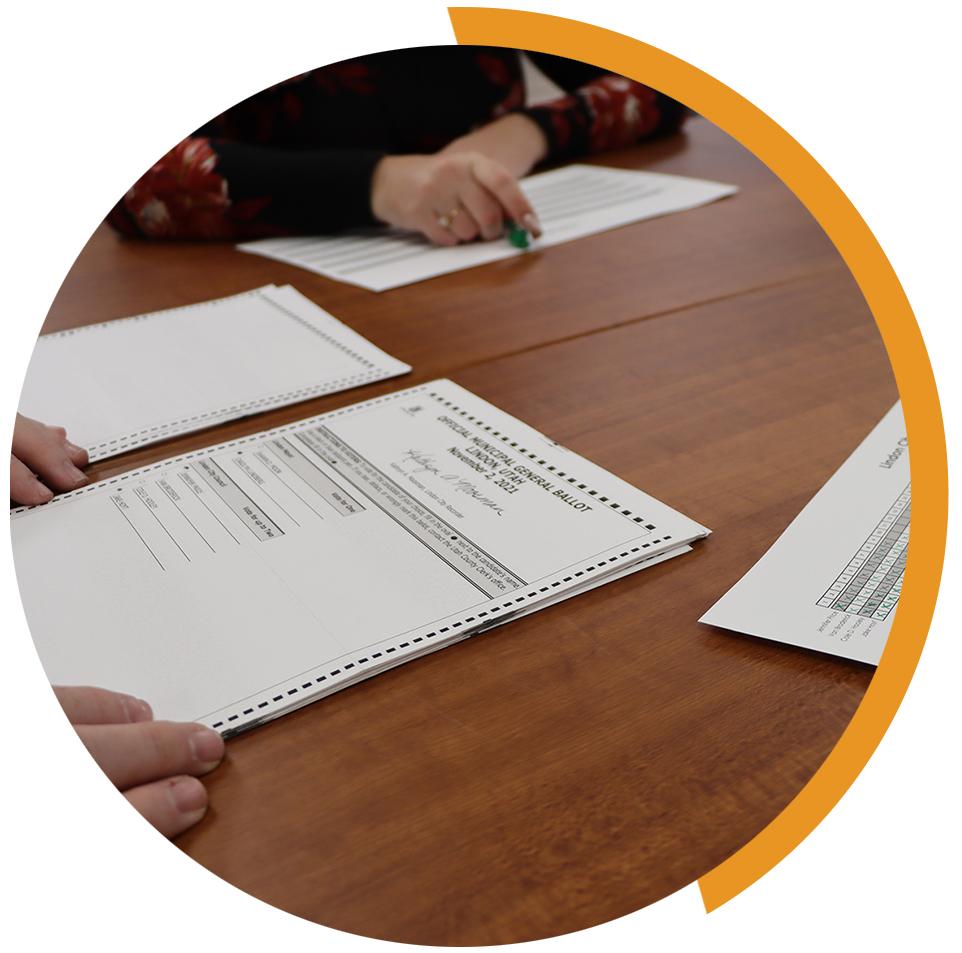 How do post-election audits work? Audit practices vary from jurisdiction to jurisdiction, and many audits are conducted through a series of public meetings held after the election. 

Generally, the audit process starts with randomly choosing which ballots and races to audit, and this is usually done publicly. Some states draw ballots randomly from all ballots while others randomly select precincts from which all ballots are recounted. 

Most states use one of three methods to sample and audit ballots:
Fixed percentage hand count audit. A fixed percentage (usually 1-5%) of the ballots cast are randomly selected and bipartisan teams review the paper ballots manually and tally the votes for selected contests. The auditing team’s tally is then compared to the machine count.
Risk-limiting audit. Like the fixed percentage audit, except that the sample size varies based on the margin of victory for the selected contest.
Transitive audit. All ballots are scanned using a separate, certified voting system, and the results produced are compared to the original results.
YOUR COUNTY • BOARD OF ELECTIONS			 			   YOURCOUNTY.GOV
What audit activities can I see? Many jurisdictions allow members of the public to watch a random draw to determine which ballots are subject to audit. Additionally, many jurisdictions allow for observation of the ballot review process.

If you are interested in observing all or part of the audit process, check your election office’s website for the dates and times of public meetings. If you are unable to find that information online, contact your local election office and request a schedule of the public audit activities.

Are all ballots included in post-election tabulation audits? All ballot types that are cast in an election should be included in a post-election tabulation audit. This means that the audited ballots should be selected from the mail ballots, the in-person ballots, the military and overseas ballots (UOCAVA), and the provisional ballots, if any, that were accepted. 

For risk-limiting audits, there will likely be a manifest that lists all the containers being used to store ballots and how many ballots are in each container. The total number of ballots on the manifest should equal the total number of ballots cast, as shown in the election results.

How do I know that the ballots have been secured and not tampered with before the audit? There is often a delay between Election Day, results reporting and the start of an election audit. During this time, nearly all jurisdictions store ballots in locked, secured containers. Most jurisdictions label the containers with the type of ballot, batch identifying numbers and the total number of ballots in each batch or in the container. The containers are then sealed with a tamper-evident seal. 

When ballots are selected for the audit, workers cut the seal to locate and remove the ballot(s) or batch(es) to be audited. The workers may insert placeholders if the ballots will be returned to that container, apply a new seal and note the seal information. 

What happens if the audit shows a difference in counts? Occasionally, there may be a difference between the audit team’s tally and the original result. This can happen if:
The auditing team determines a voter’s intent differently than the machine did or differently from an adjudication board.
The auditing team makes a mistake when doing data entry of their tally sheets.
The auditing team may not be able to locate a ballot designated in the audit.
When the discrepancies can be explained and do not affect the outcome of the contest, the audit may be completed. In some cases, the number of discrepancies may exceed the allowable limit, and the jurisdiction may need to complete another round of auditing.
IF YOU SEE SOMETHING, SAY SOMETHING
If you see something that concerns you during a post-election audit, ask someone. 
There may be a simple  explanation. 

Always be respectful and realize that front line election audit workers may not be able to address all your concerns – and they may need to defer questions to the election official in charge. If there is still a problem, there may be a formal complaint process to follow. If that occurs, document your observations and inform the election official.
YOUR COUNTY • BOARD OF ELECTIONS			    			YOURCOUNTY.GOV